Наши друзья - Витамины
Что такое витамины   и зачем они нужны
Витамин А
Борется с бактериями и вирусами в нашем организме. Необходим для сохранения зрения. Делает кожу гладкой и красивой
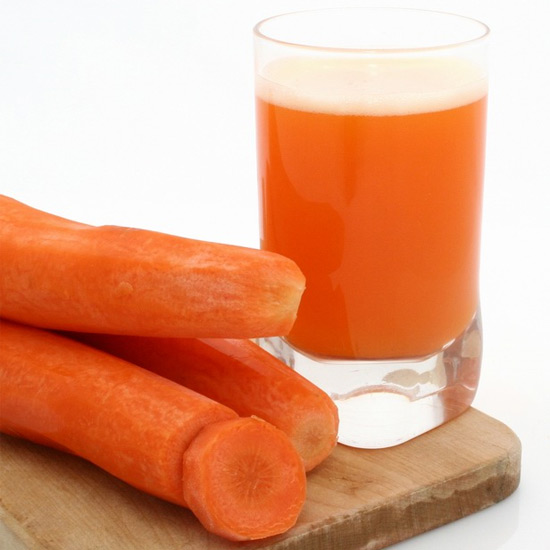 Содержится:
В моркови

В апельсинах



В сладком перце
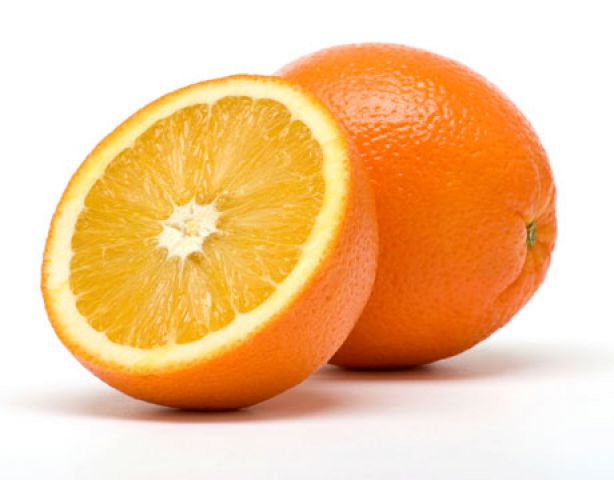 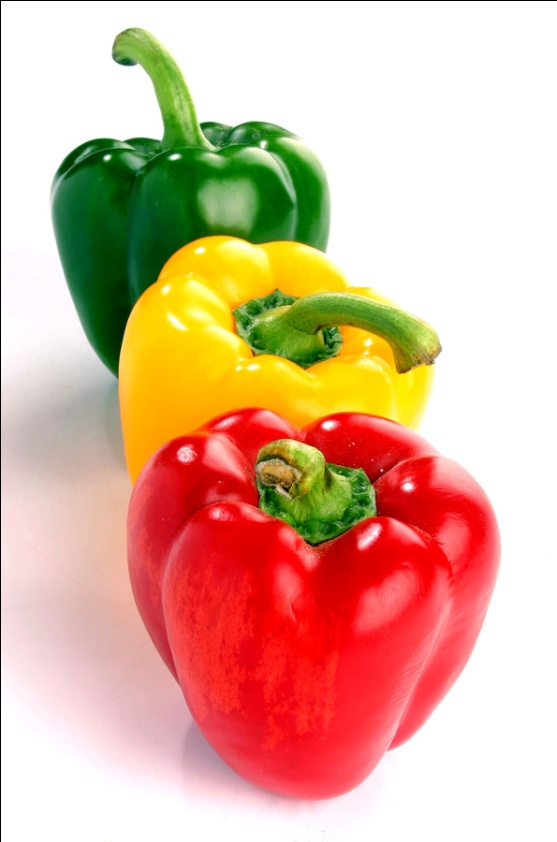 Витамин в
Помогает расти, улучшает пищеварение, помогает лучше думать, помогает работать мышцам и сердцу, улучшает зрение
Содержится:
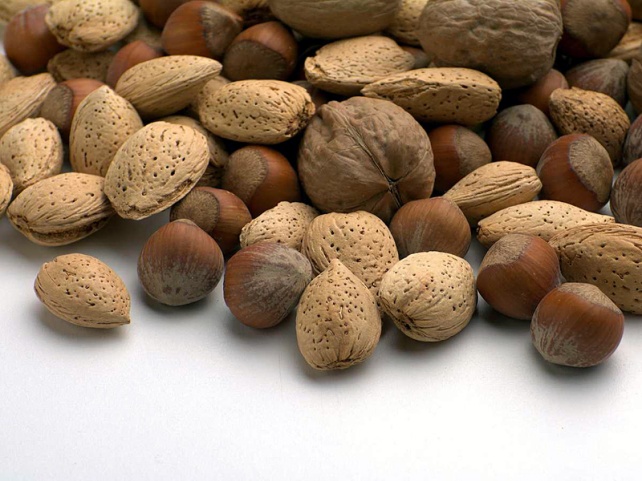 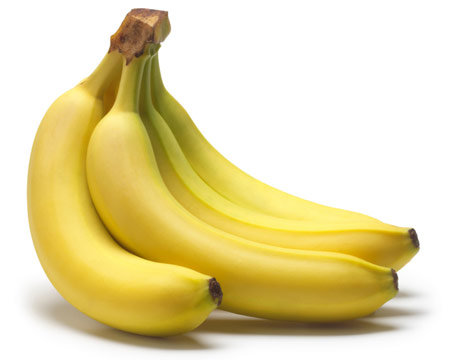 В орехах

В бананах


В картофеле


В чёрном хлебе
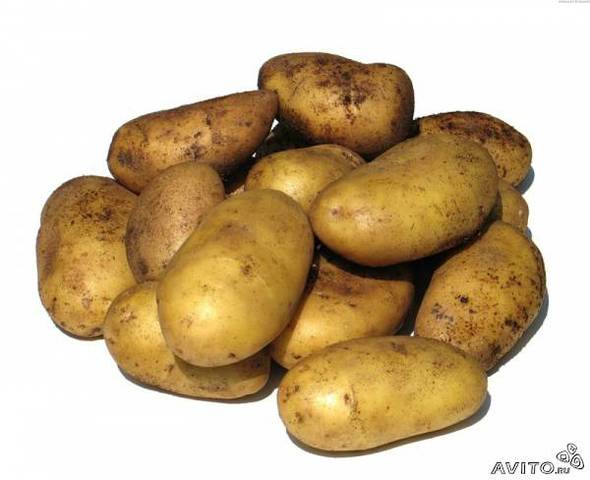 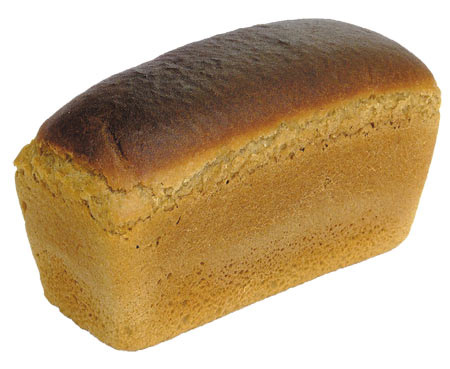 Витамин с
Ускоряет заживление ран, переломов, помогает в лечении простуды, улучшает настроение
Содержится:
В апельсине
В лимоне
В сладком перце
В шиповнике
Витамин D
Необходим для крепких костей и зубов, помогает работе сердца, защищает организм от простуды
Содержится:
В рыбе
В яйцах
В картофеле
В молоке